The AIMS Programme:Student mobility as a key mechanism to cultivate globalized human resources
By
Assoc. Prof. Dr. Sauwakon Ratanawijitrasin
Centre Director, SEAMEO RIHED
sauwakon@rihed.seameo.org
Lecture 2 given at the International Symposium:
New Directions in Higher Education for the Development of Global Human Resources 
University of Tsukuba, Japan
21 February 2014
SEA: 3+ Decades of Accelerated Socio-Economic Change
Main driving forces:
National policies
Economic development  greater wealth, greater demand 
Education reform & supports  internationalization, scholarships+
Globalization
Trade
Technology
Human inquiry
International agreements: GATS
Regionalization
ASEAN Community
Globalization
Regionalization
Regional Higher Education Trends
Massification
Diversification
From elite to mass
 Increasing # of students brought by 
pop growth, 
econ growth, 
Democratization
Expansion of higher education
 Gov policies
Type and variety of institution and academic program
 Subjects with comparative advantages
 Subjects are highly demanded by both home and host countries
Greater share of private sector: for-profit and non-profit
Regional Higher Education Trends
Internationalization
Marketization
Student and academic mobility

 Transnational education: program mobility and institutional mobility (joint programs, branch campuses from foreign universities, etc.)

 Collaborative research and other academic activities
Financial constraints
 Expansion and investment
 For-profit private HEIs
 Involving new enrolment methods
 recruitment service providers
 social media & alumni engagement
 collaborative marketing
The Expanding Landscape of International Student Mobility
Foreign Students #
1.3 million in 1990*  4.3 million in 2011*
> 50% foreign students worldwide from Asia*
~ 34% from Northeast Asia**
~ 8% from Southeast Asia**
Increase in % undergrad enrollments***

Data Source: 
* OECD (2013) 
		** calculated from data in OECD (2013)
***UNESCO (2012)
The Expanding Landscape of International Student Mobility
SEA Foreign Students Trends
Proportions of foreign students from a SEA country study at an OECD country range from 63% -94%**
~ 11% of SEA foreign students study at another country in SEA ****
Data Source:
** calculated from data in OECD (2013)
****UIS (2013)
Emerging Trends: patterns of demand and supply
Greater mobility within the region
From sending students abroad to attracting foreign students --Generating income through tuition fees & living of foreign students 
From student mobility to program and institutional mobility
More student exchanges based on multilateral arrangements
Cultivating globalized human resources
Human resource with trans-system competency
The 3 KNOWS 
Know what
 Know how (the system works)
 Know who
Multiple Modes of Mobility
CULTIVATING GLOBALISED HRs
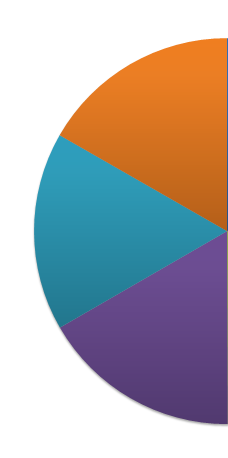 3. Practice:
Regional Internship
1. Conventional learning (class):
Student exchange, Study abroad
2. Learning from peer+:
Student Camp
AIMS: Programme Overview
Multilateral student exchange program
Launched in 2010 as the Malaysia-Indonesia-Thailand (M-I-T) Student Mobility Pilot Project
With expansion, name changed to ASEAN International Mobility for Students Programme (AIMS)
AIMS: Members and Numbers
12 universities
7 programs ( 11 universities)
9 universities
1 university
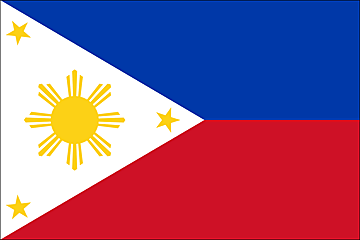 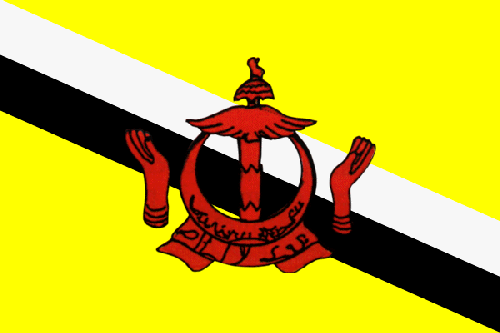 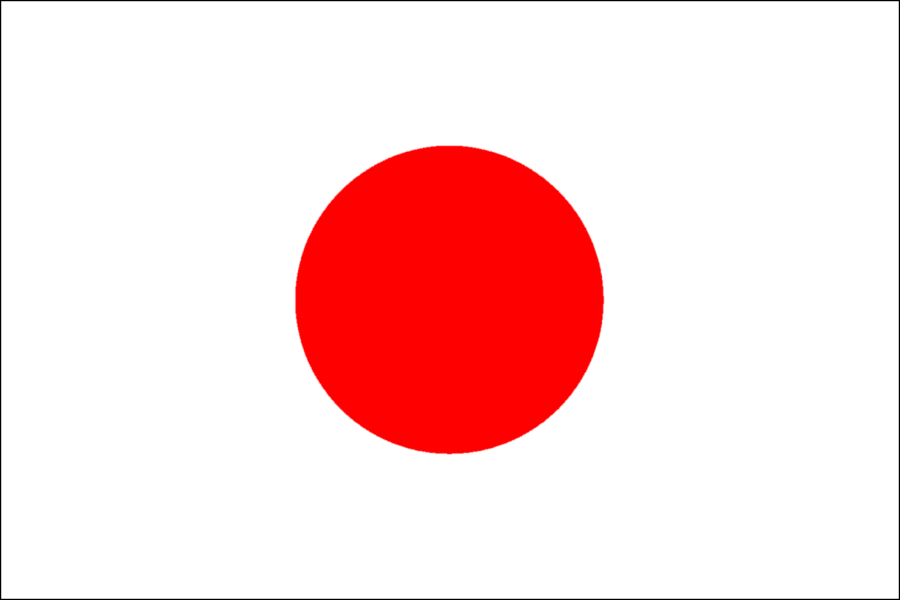 Progress
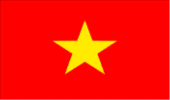 Vietnam
Joined in 2012
By 2015
500 students
10 fields
10 countries
By 2013
> 500 students
7 fields
7 countries (M, I, T, V, B, P, J)
By 2011
~ 260 students
5 fields
3 countries (M, I, T)
More than 670 students exchanged under the Program (as of Dec 2013)
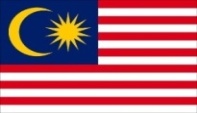 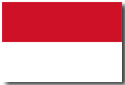 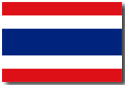 7 universities
7 universities
12 universities
AIMS: Current Arrangements
Multi-lateral Framework
Ministries & HEIs
HEIs nominated by Ministries
Government scholarships
* Additional funding from other sources encouraged
Specific # of students exchange and arrangements based on HEIs bi-lateral agreements
HEIs to share curricula and syllabi
AIMS: Study Fields
Factors affecting student mobility “5As”
Availability: 
Academic programs: areas of specialization
“International” academic programs: English ++
University’s administrative & academic services for international students: 
Pre-study: responses from HEIs, study plan, orientation, course matching 
During study: housing, cultural adjustment, health insurance, language support (both living & academic)
Post-study: credit transfer++
Factors affecting student mobility “5As”
Acceptability: 
quality recognition
political, religious, cultural orientation
 Accessibility: 
immigration policy in both home and host country
credit transfer system
academic calendar, etc.
Adaptability: 
socio-cultural environment, 
language
 Affordability: 
costs: students and HEIs
scholarships
ACTFA

Academic Credit Transfer 
Framework for Asia
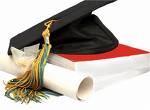 ACTFA’s 4 Key Components
1
2
3
4
Credit Transfer
Mutual Recognition
Grade Transfer
Supporting Mechanisms & System Context
(Must agree)
(Must agree)
(Flexible)
Academic Credit Transfer Framework for Asia (ACTFA)
I. Recognition

Level of recognition- institutional-  academic program

(must agree)
II. Credit

Type of courses(core & elective)
# of teaching hours

(must agree)
III. Grade

Letter grade(included in GPA calculation)
S/U grade
    (excluded in GPA calculation)

(flexible)
IV. Information Infrastructure
Accreditation documents by authorized organizations
Course description
Workload & # of credits
Agreed study plan
etc
Doing the                     .
right
thing
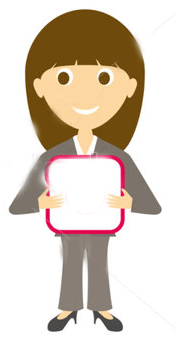 √
Academic Calendar
AIMS Certificate
AIMS Logo (competition)
AIMS Website (Facebook)
Follow us at: ASEAN International Mobility for Students-Official
University Information & Course Matching
Information collection form
Information collection form sample
AIMS’s Facebook
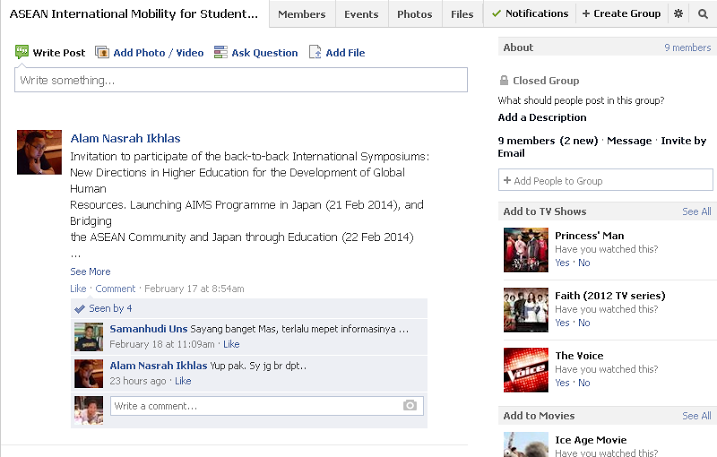 Regional collaboration 
to cultivate globalized human resources 
for long lasting prosperity and peace
Thank You
SEAMEO RIHED
Your Partner in Higher Education

www.rihed.seameo.org